Autopistas Cuarta Generación
Luis Fernando Andrade Moreno 
Presidente Agencia Nacional de Infraestructura
17 septiembre 2015
Agenda
Autopistas de Cuarta Generación 
Vías para el Valle del Ca
Infraestructura para el Valle el Cauca
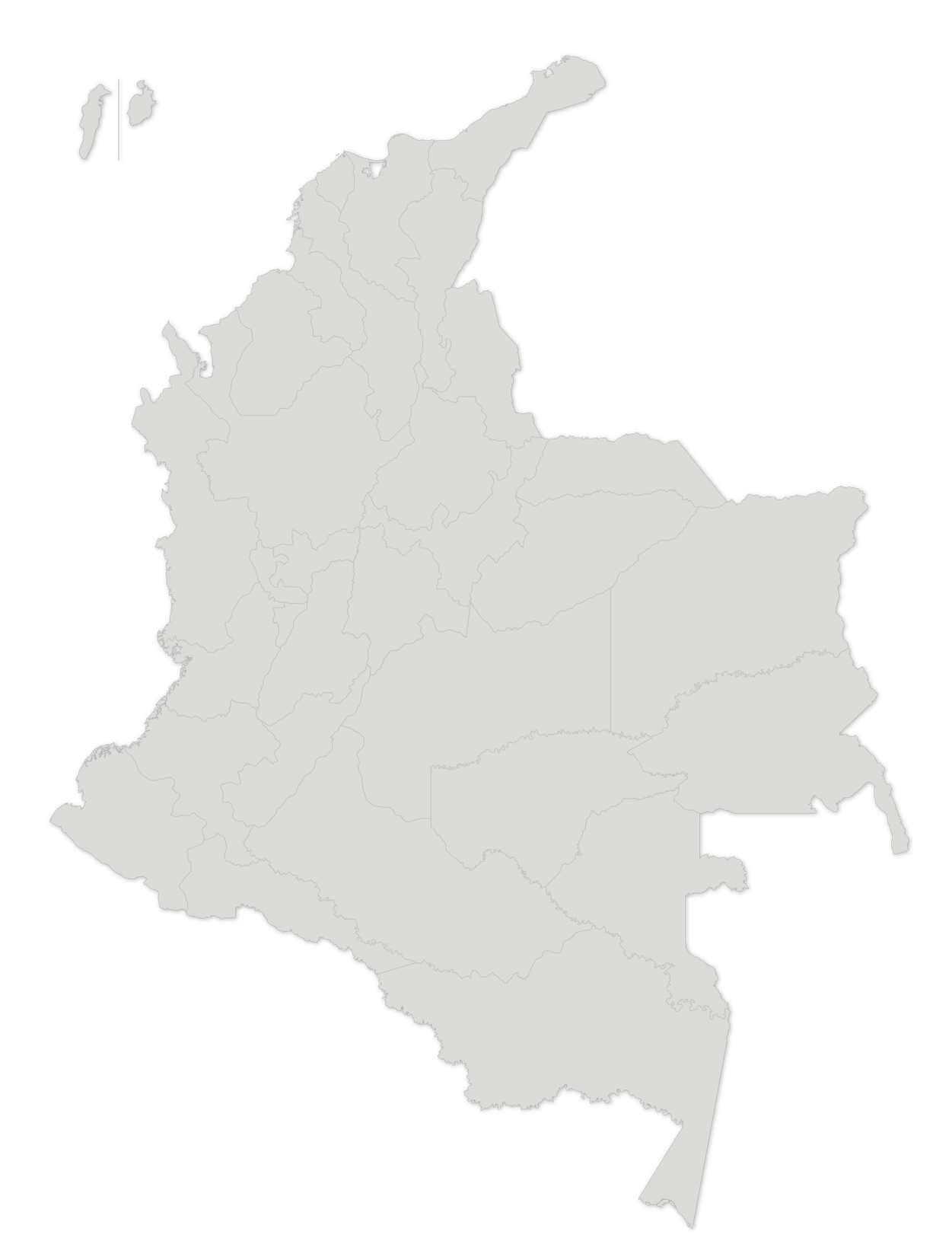 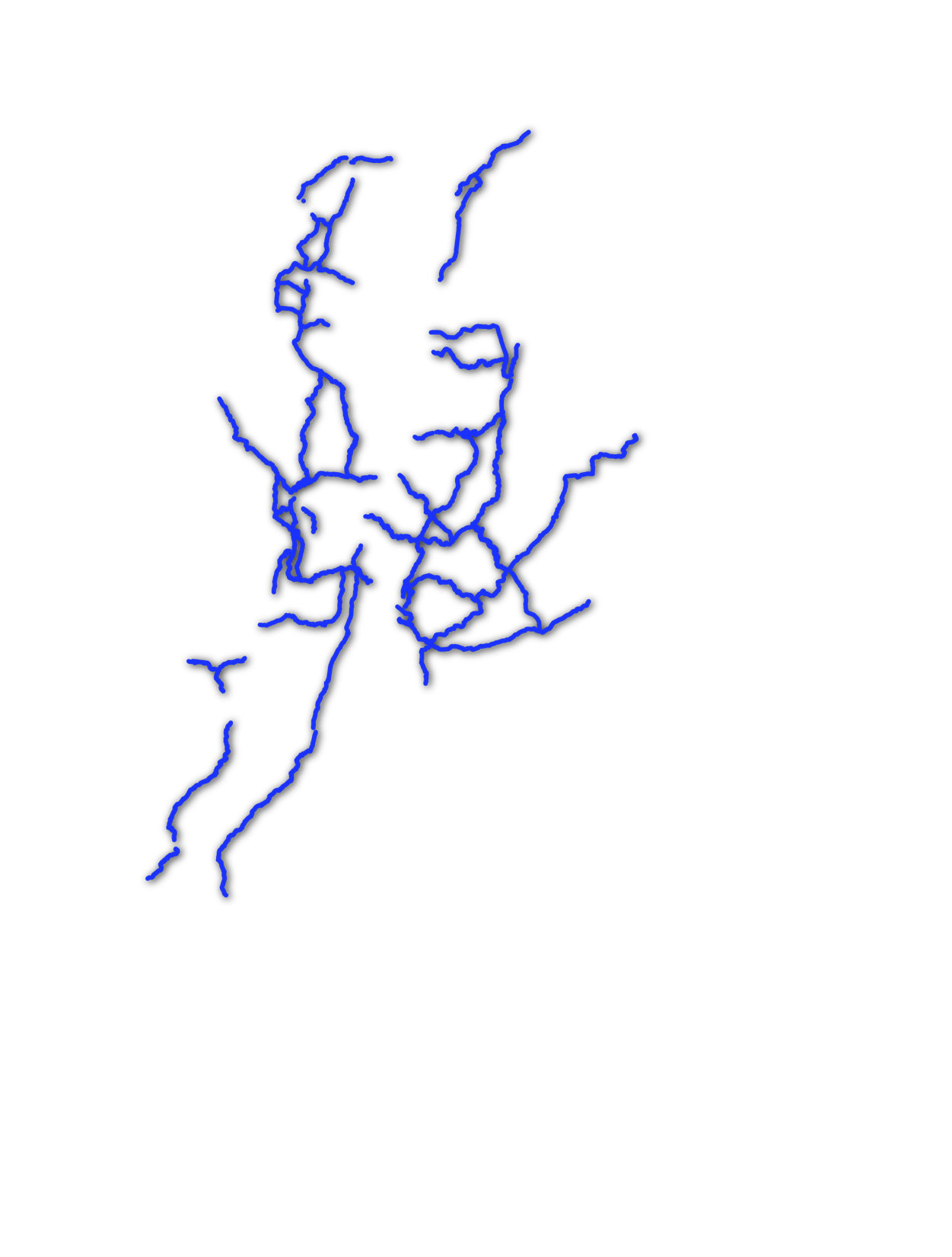 Que son las Autopistas de Cuarta Generación?
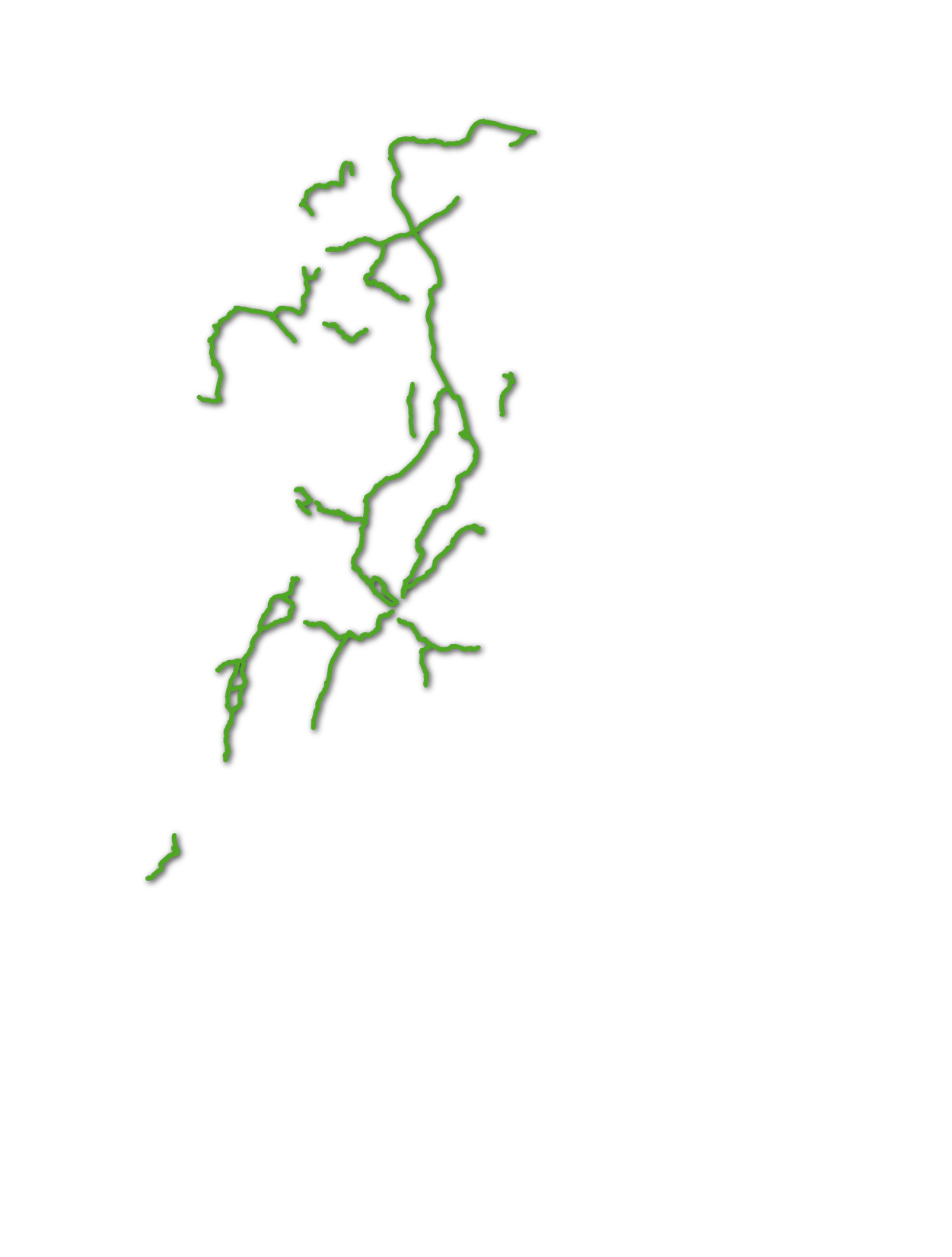 Autopistas 4G
Concesiones existentes
Cubre 7,000 km y representa más de$50 billones de inversión divididos en 50 proyectos
 Dobles calzadas:          Más de 1.370 km
 Número de túneles:                          141
 Km totales de túneles:                125 km   
 Número de viaductos:                   1.300       
 Km viaductos:                              146 Km

Las especificaciones del programa son de 80 km/hr en la mayor parte de la extensión
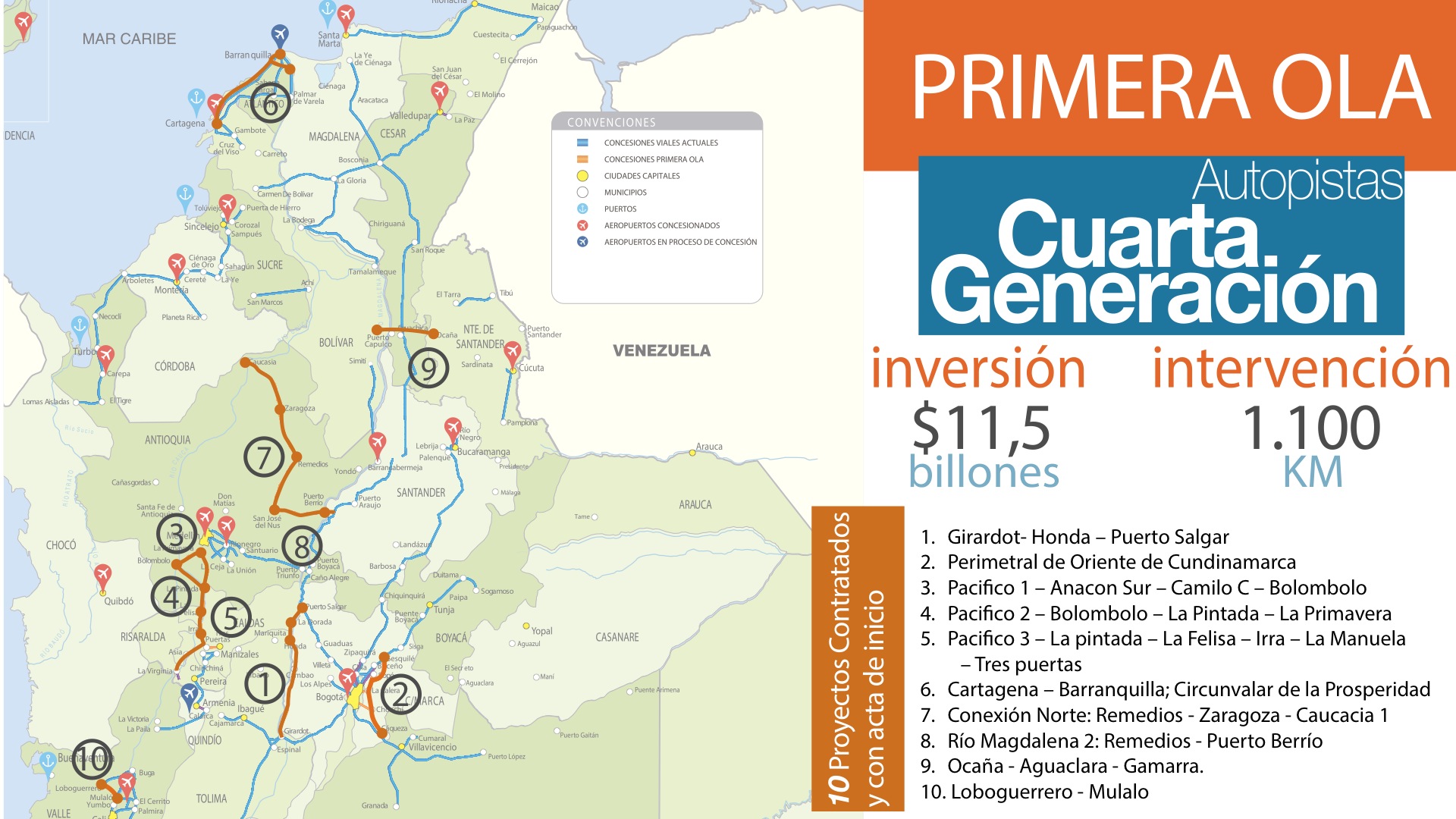 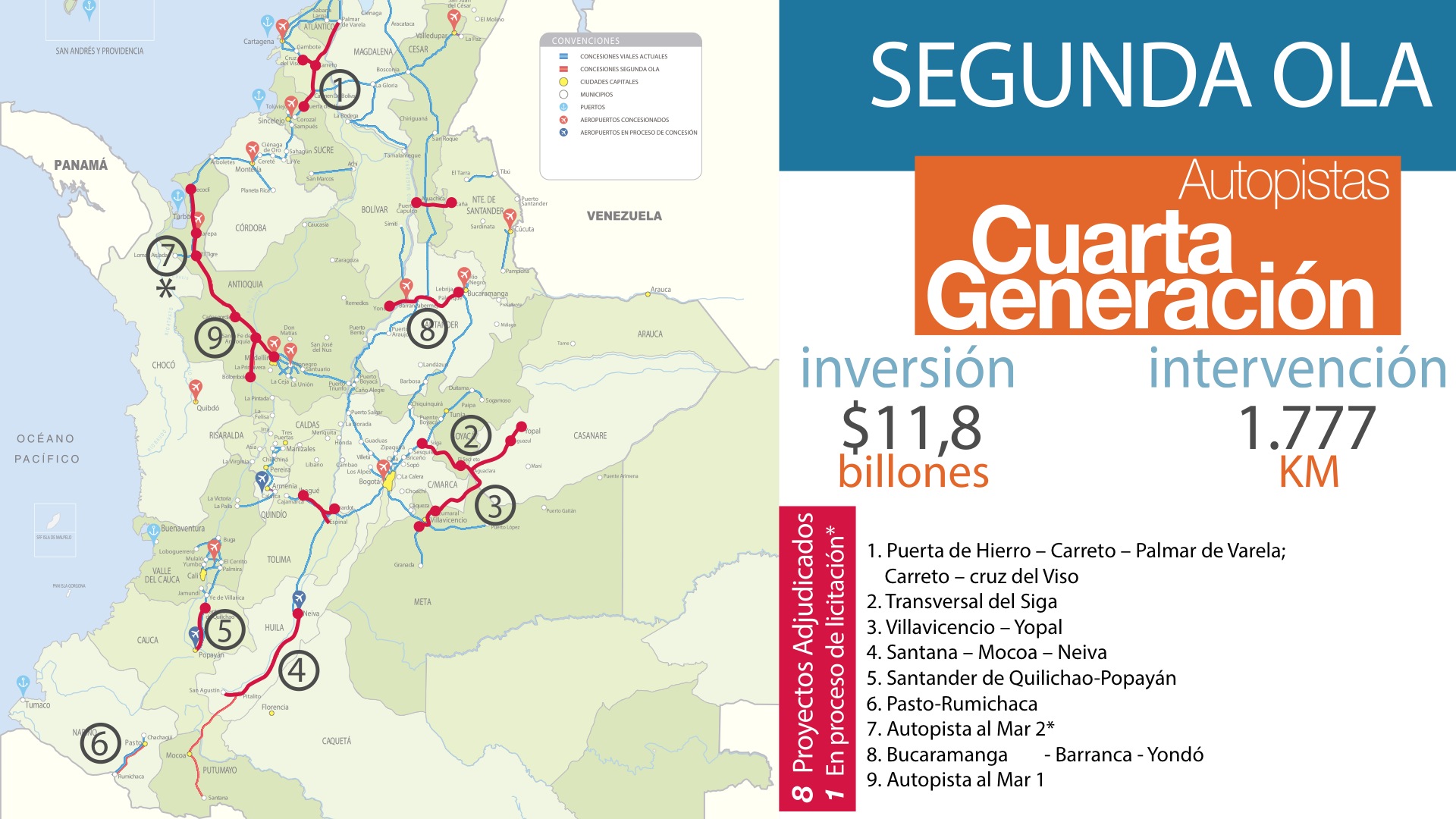 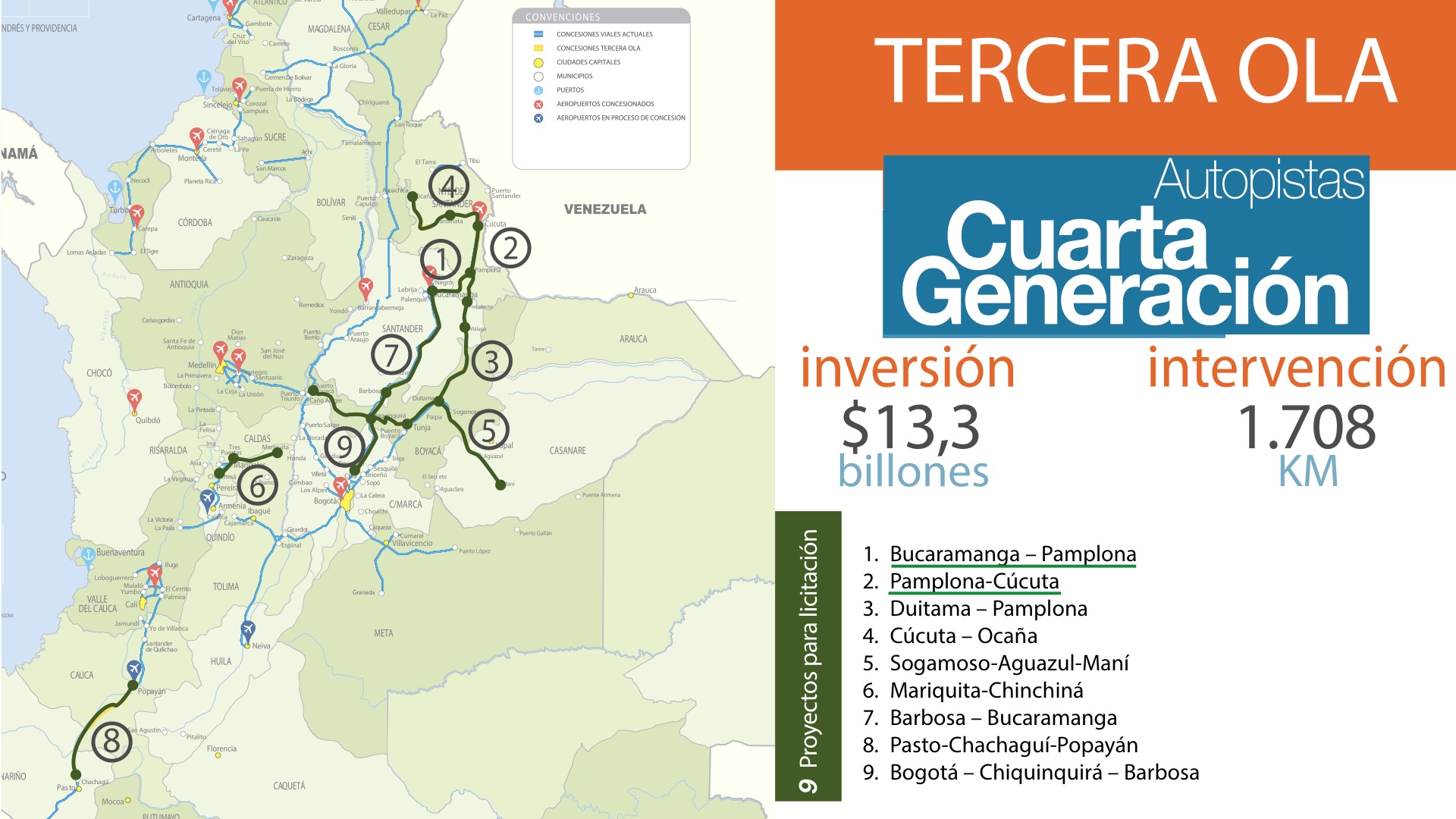 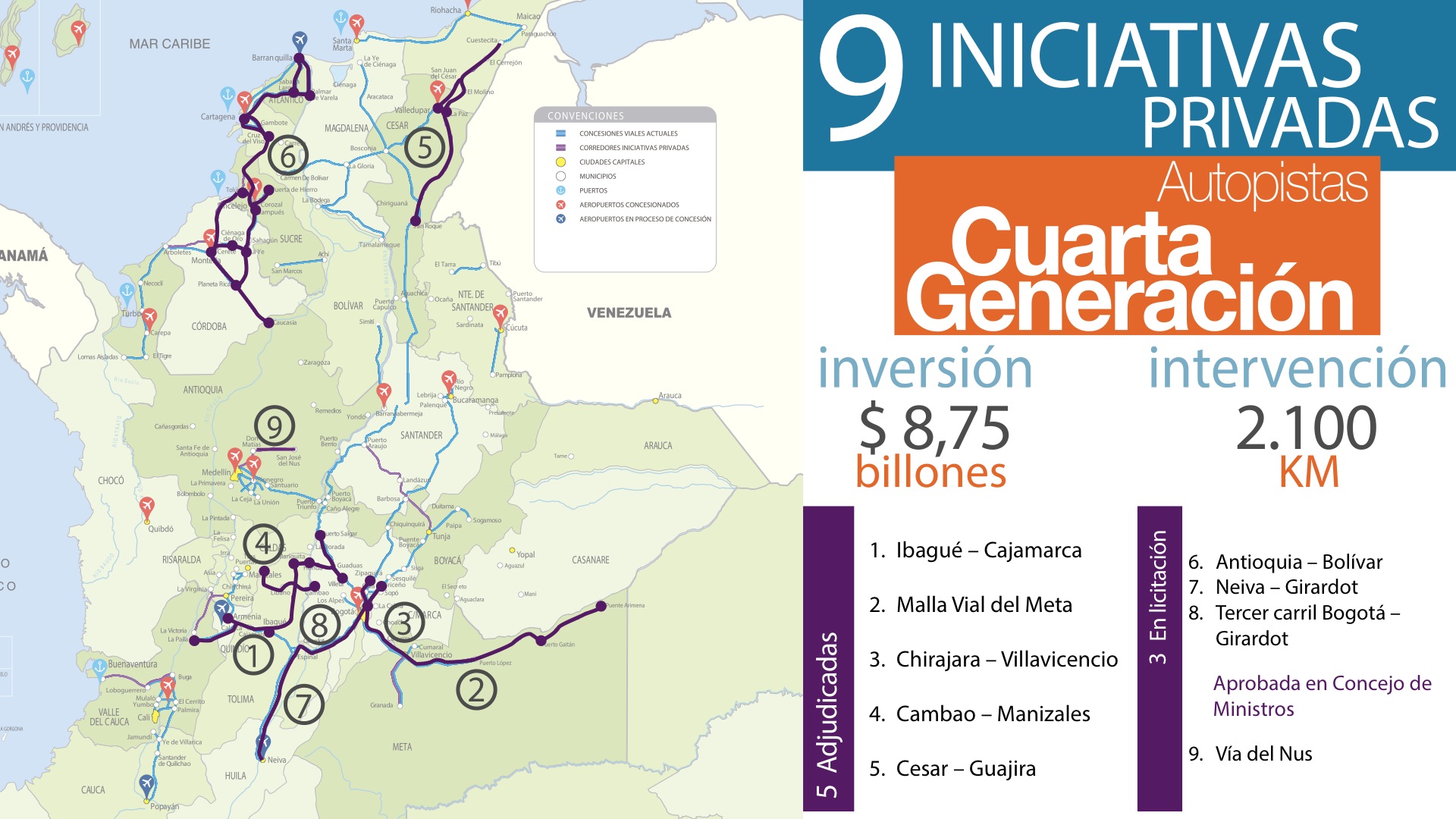 9. Vías al Nus
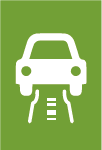 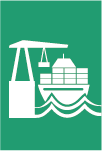 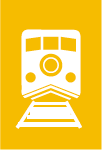 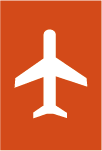 Infraestructura para el Valle del Cauca
8
Autopistas de Cuarta Generación – Valle del Cauca
Manizales
Popayán
Popayán
La Paila
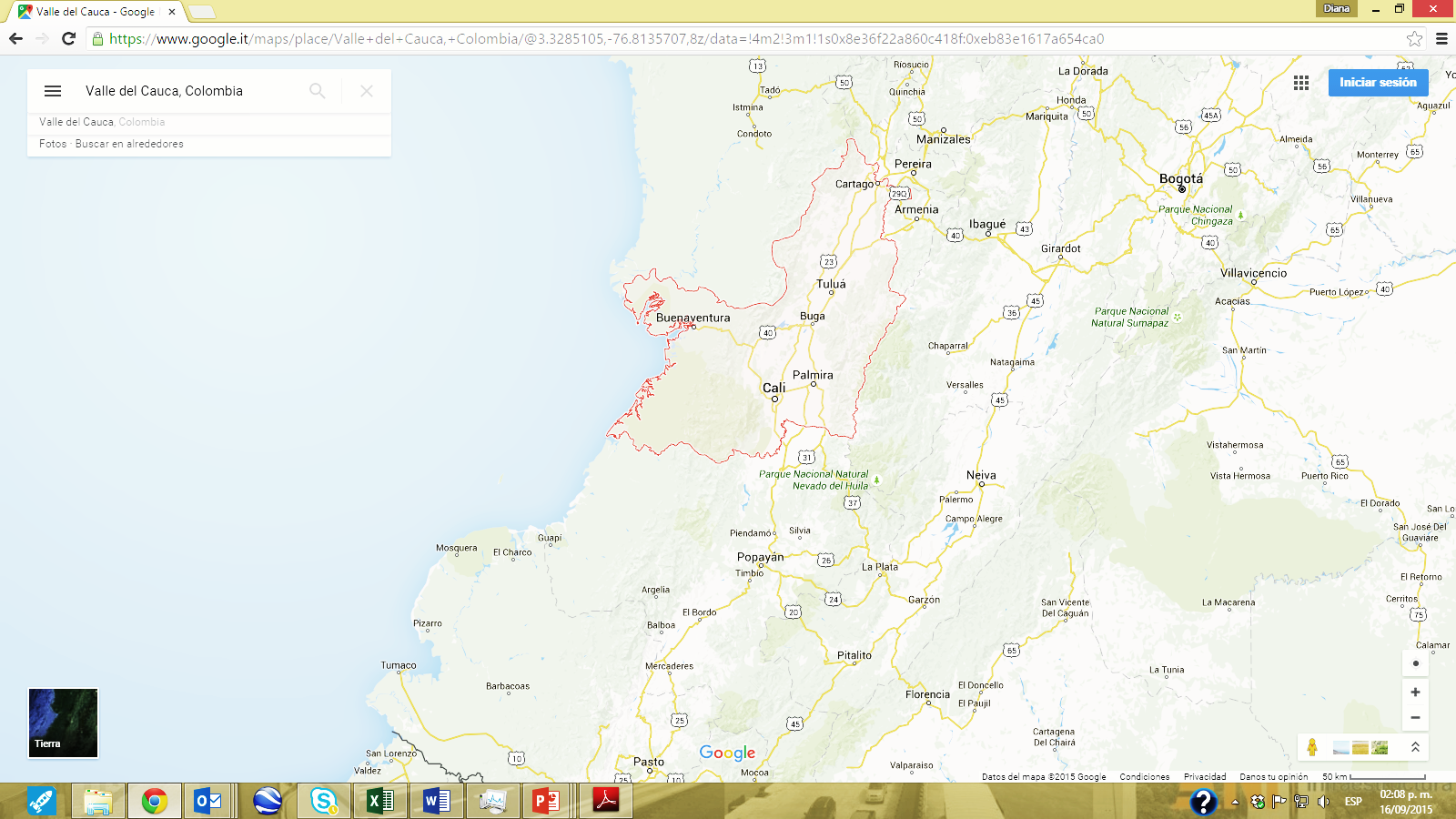 Inversiones a partir de 2016 por más de
Buenaventura
$2,0 bn
L/guerrero
Armenia
Ibagué
4G Adjudicada
4G Por adjudicar
4G Estructuración
Concesiones existentes
Mulaló - L/guerrero
Girardot
Stder Quilichao
Buga
Mulaló
Cali
Buga - Buenaventura
Neiva
Malla vial del Valle del Cauca
Buga – Loboguerrero
Mocoa
9
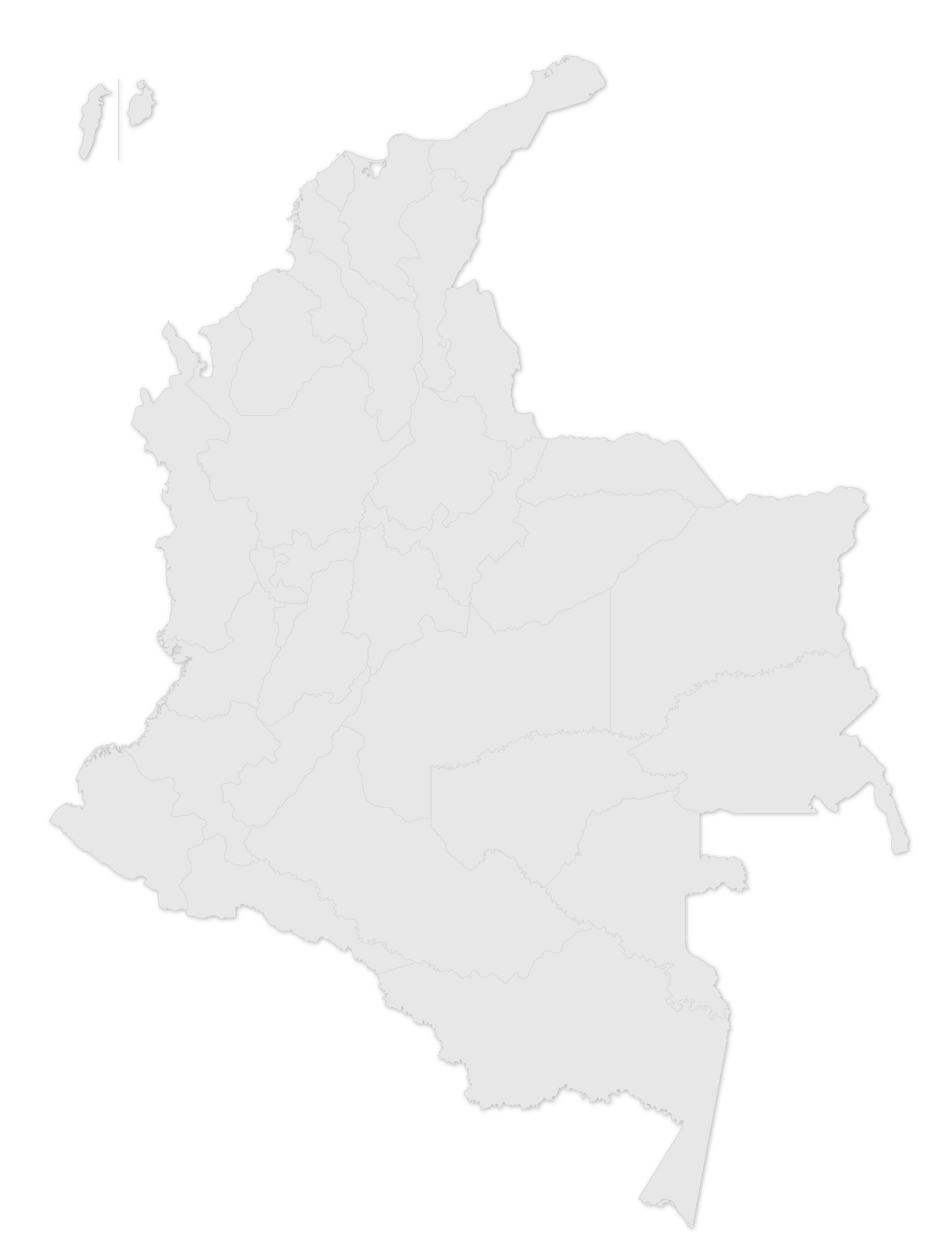 Otros Modos
Concesión Ferrocarril Pacífico
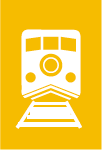 Variante Férrea Buga
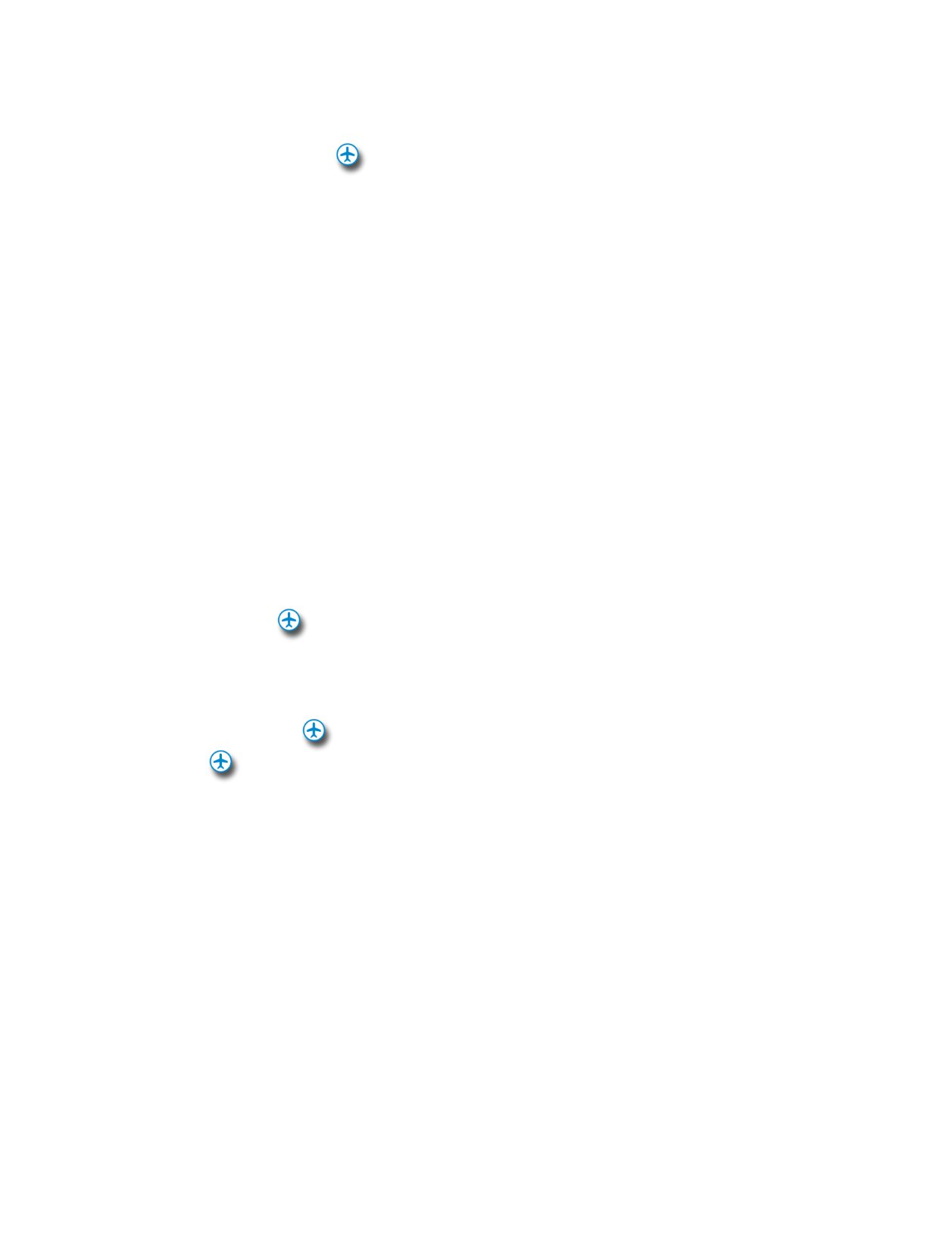 Aeropuerto de Cali
La Felisa
Zarzal
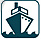 B/ventura
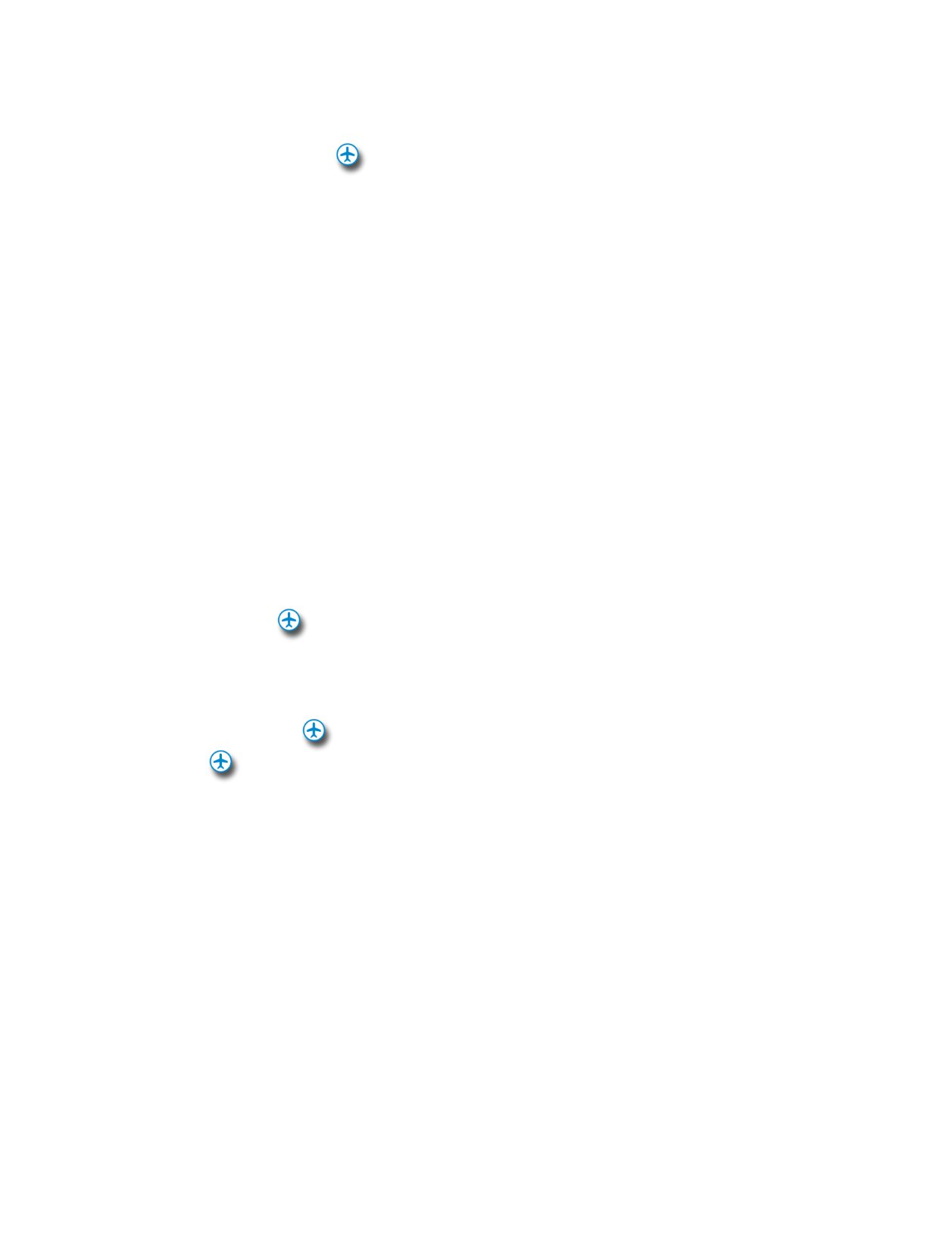 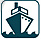 Infraestructura Portuaria
GRACIAS